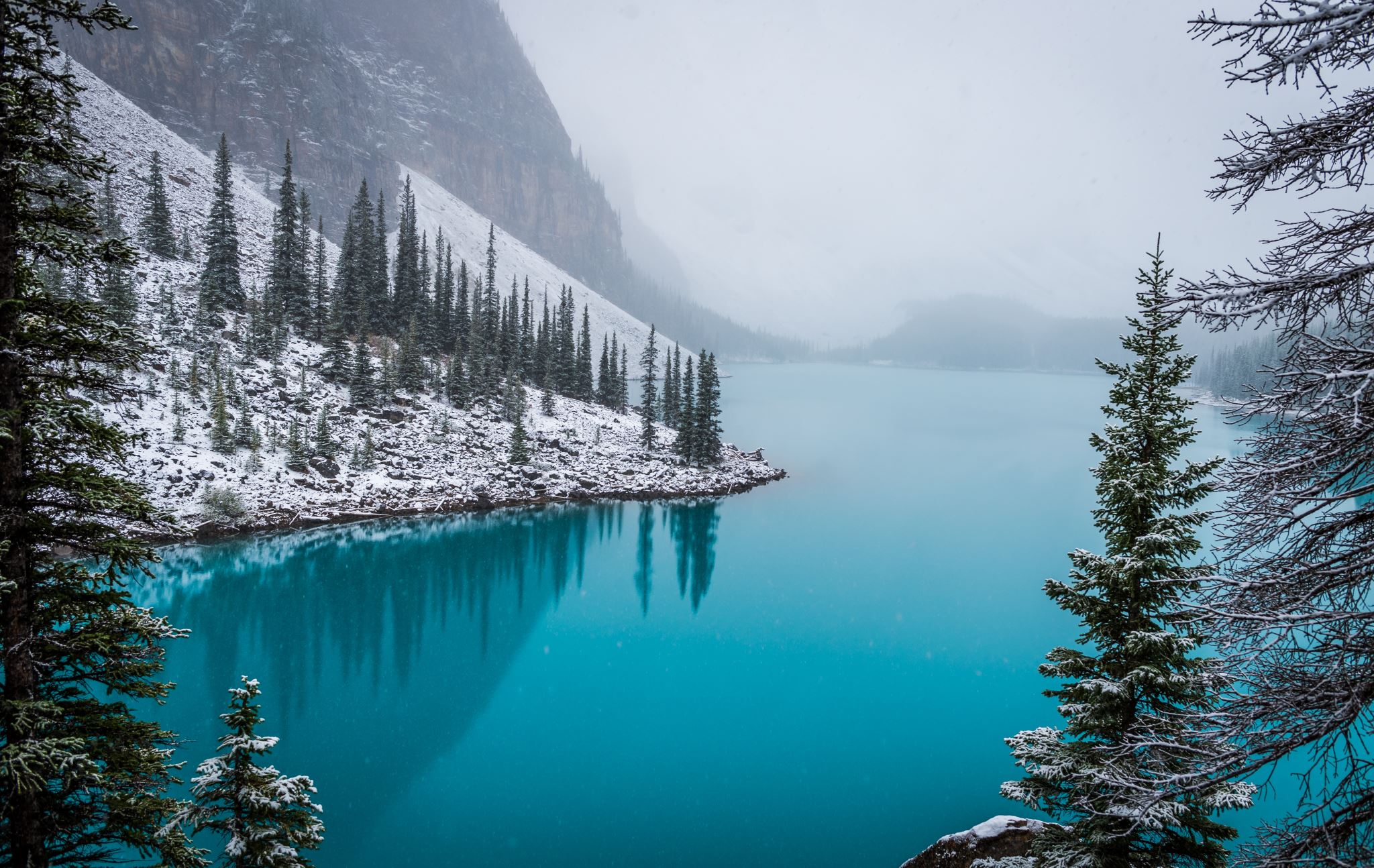 CSC 111Lab 4
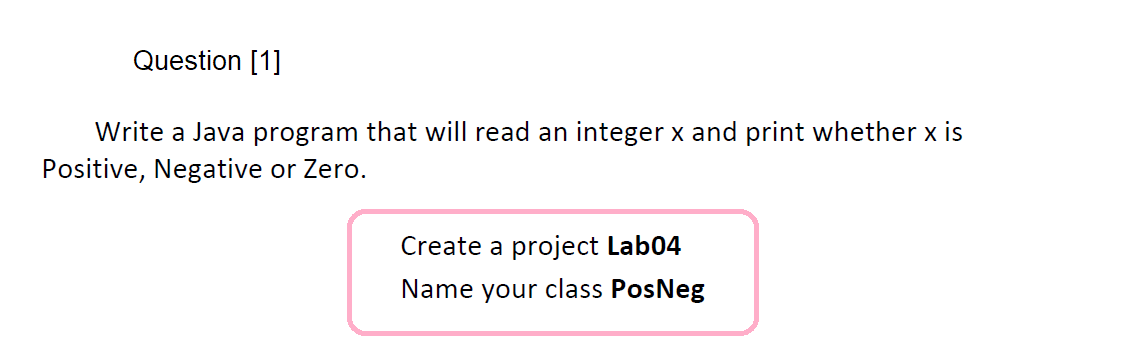 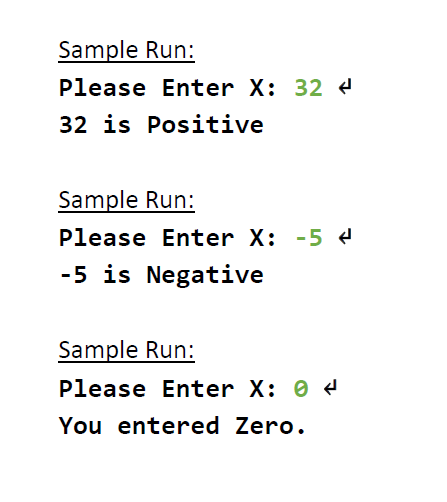 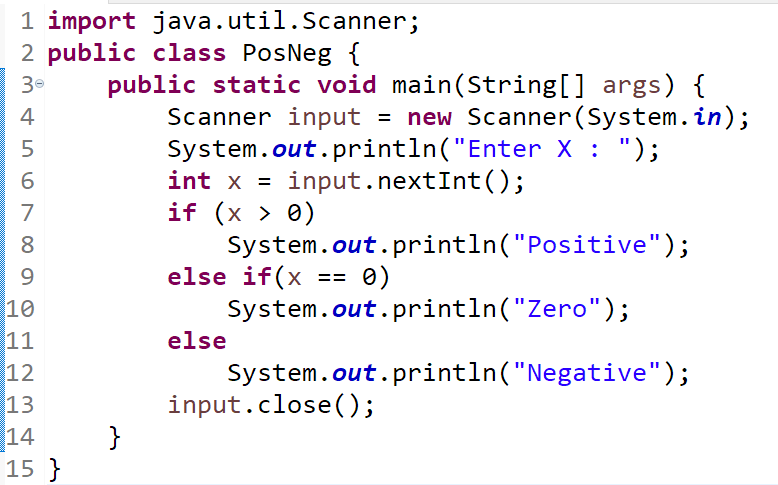 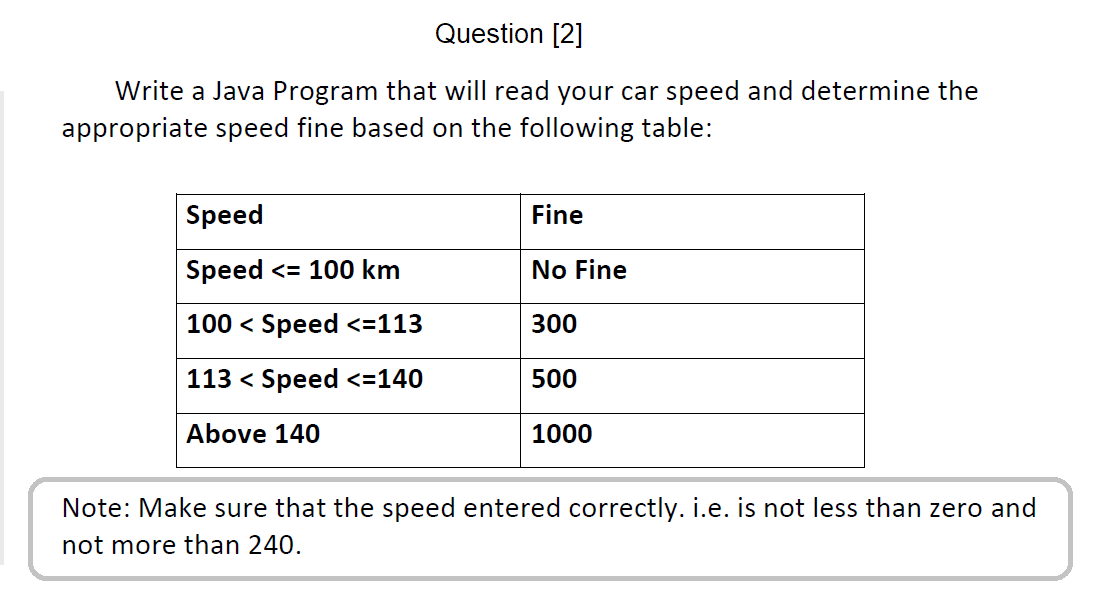 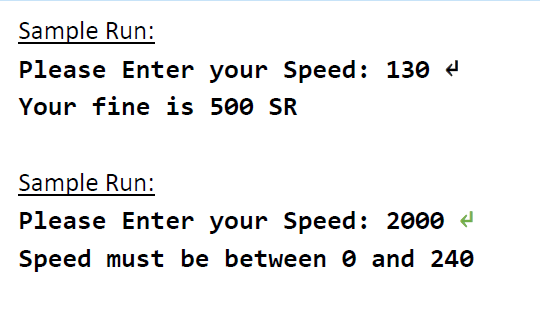 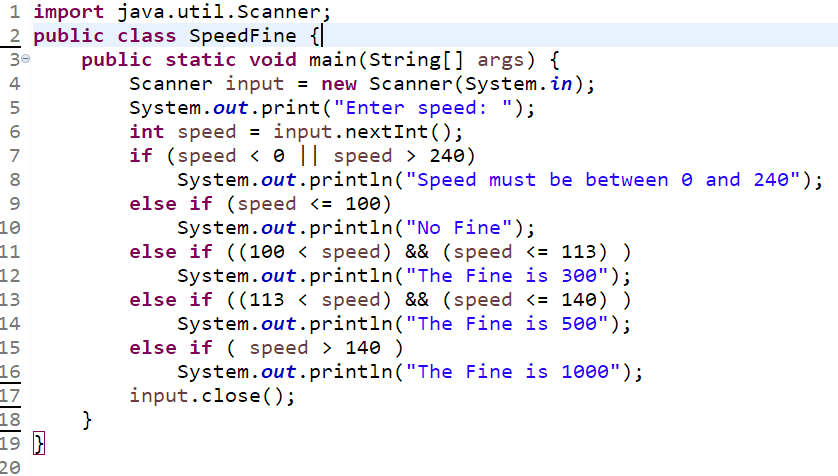 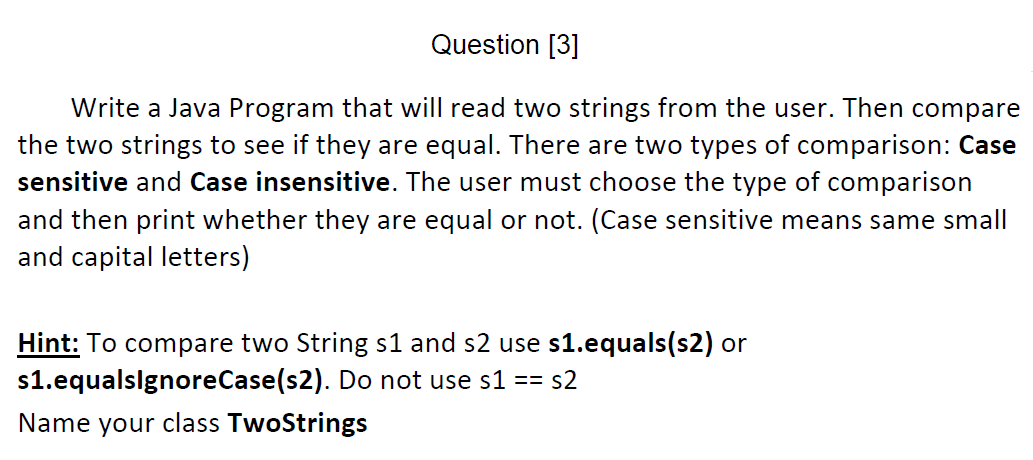 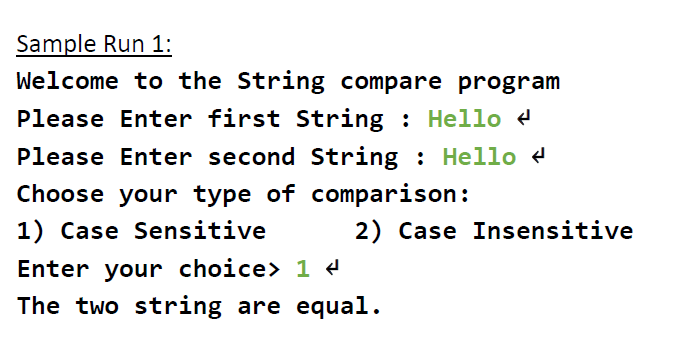 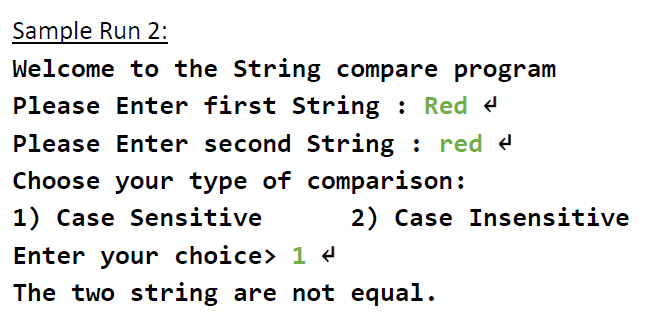 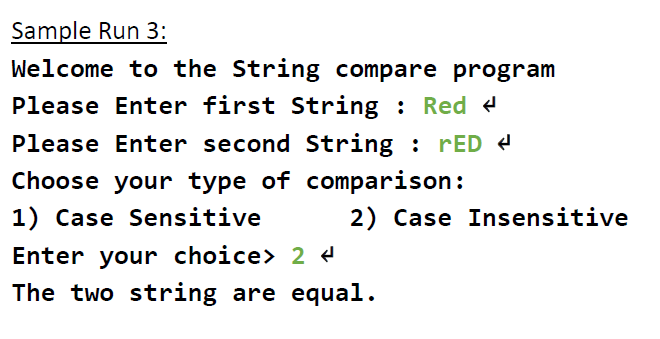 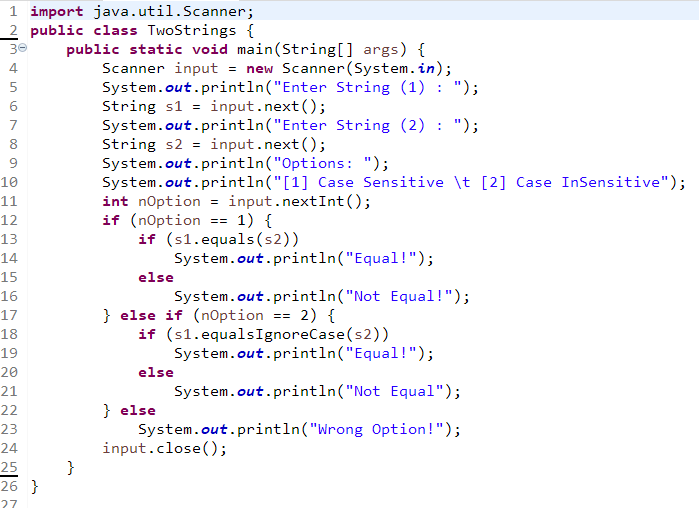